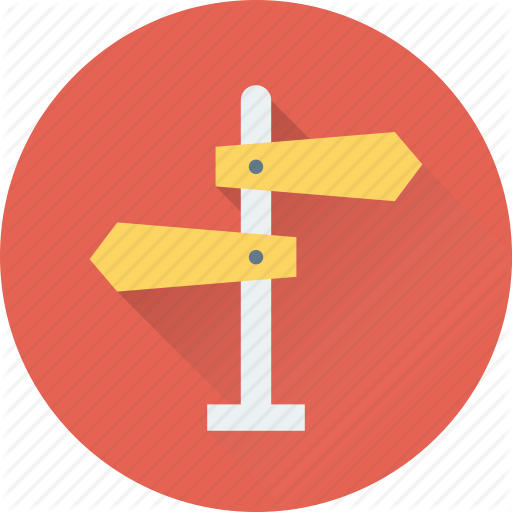 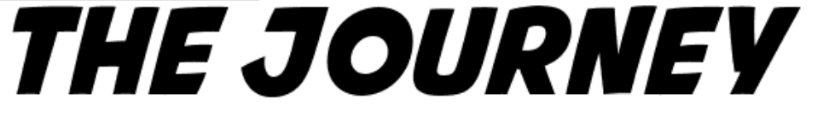 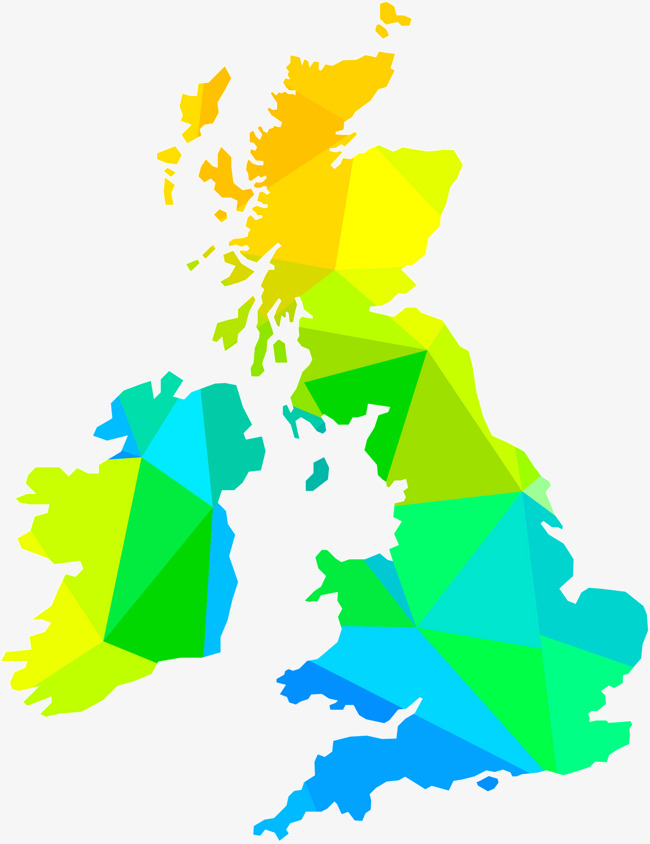 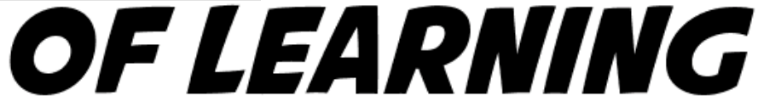 Flipped Learning: Protocols and Layers
Year 11 Summer Preparation
DIRT
Programming Project
Revision: Algorithms
EOY assessment
Arrays
Recap: Computer Architecture
SQL question
List Manipulation
Year 10 Summer Term 2
Recap: Network
Recap: Algorithms
SQL
Data Types
Programming techniques
DIRT
Proliferation of digital technology
Copyright, Design Patents
Environmental Issues
Privacy Issues
Data security
Law
Extended Write: Algorithms & Ethics
Year 10
Summer Term 1
DIRT
DPA
Ethical Issues
Cultural Issues
Computer Misuse Act
Creative Commons
Extended Writing:
Mid Term Assessment
Binary Shifts
performance factors
Images
Network hardware
Binary Addition
Cloud
Compression
Network Engineer
Year 10 Spring Term 2
Data Conversion
Characters
Internet
client server/P2P
Networks & topologies
DIRT
Sound
Recap common arithmetic & Boolean operators
Subprograms and functions)
Term 1 Assessment
Recap variables, constants, operators and assignment
Algorithm questions
Recap file handling
Need for storage/
characteristics
Year 10 Spring Term 1
Year 10 Autumn Term 2
Algorithms
pseudocode
DIRT
Data Storage calculations
Recap sequence, iteration, selection
DIRT
Data units
Algorithms
Searching: Linear coding and time related
2.1 Algorithms
Interpreting and correcting
System Architecture
Algorithms
Sorting:
Bubble Sort
Memory
Algorithms
Sorting:
Insertion Sort
Algorithms
Searching: Linear
Recap mem, VM and cache
Digital Divide
Assessment: Exam questions on 2.1
Algorithms 
Computational Thinking
CPU performance
Embedded Systems
Trace tables
Algorithms
Searching: Binary coding and time related
Algorithms
Searching: Binary
2.1 Algorithms
Sorting:
Merge Sort
2.1 Algorithms
Sorting:
Merge Sort
Year 10 Autumn Term 1
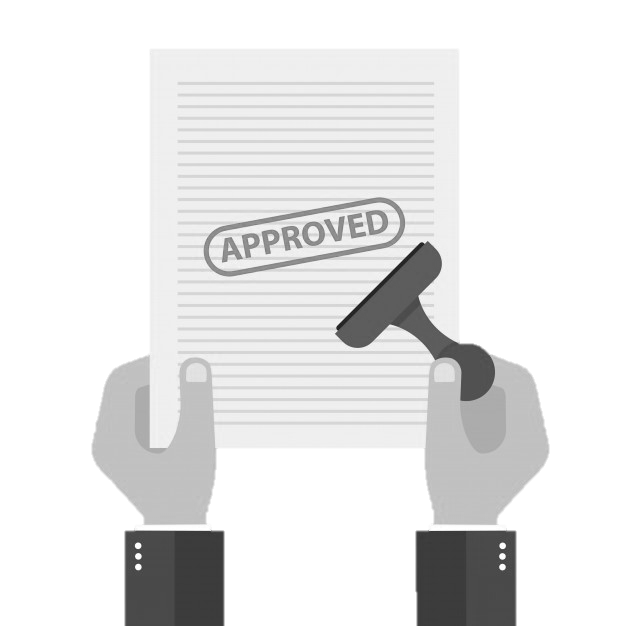 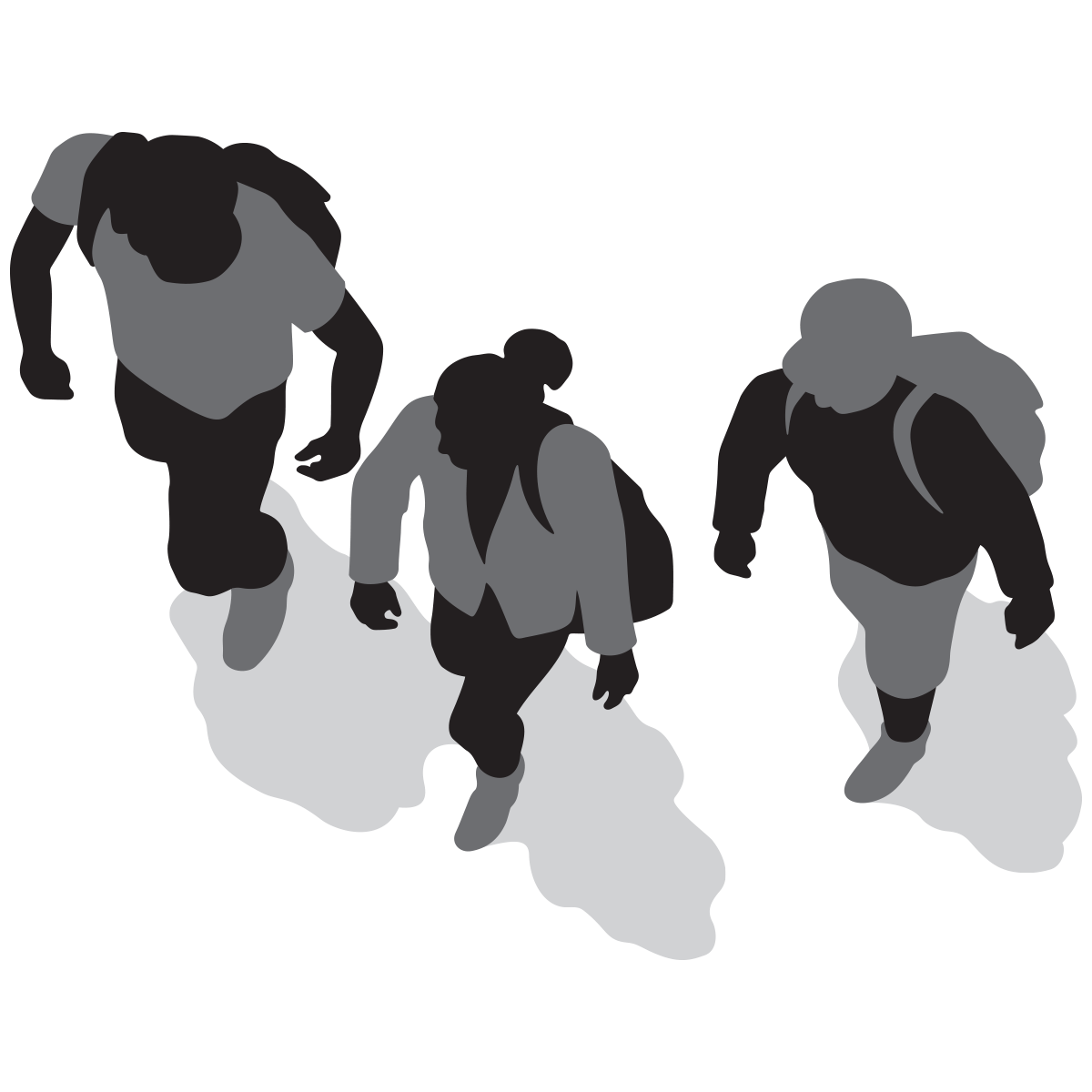 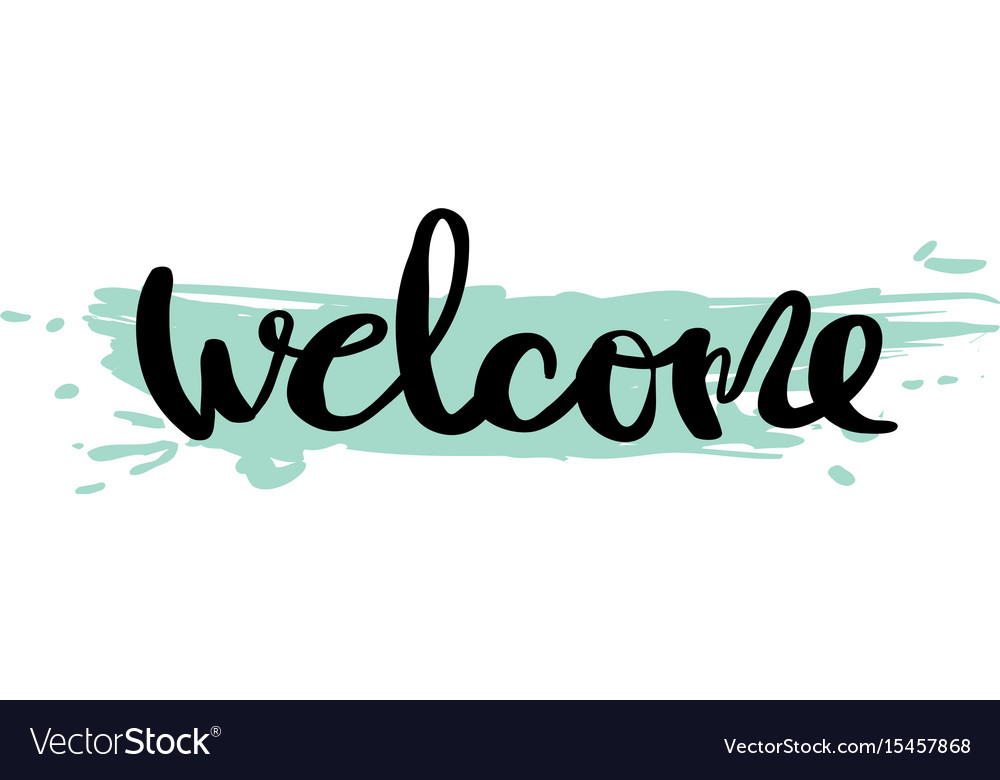 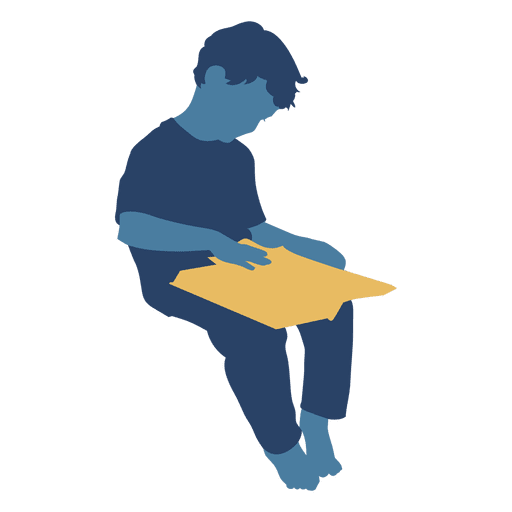 Year 10
Summer
preparation
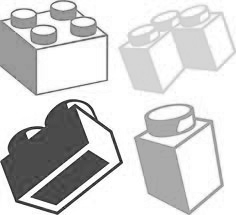 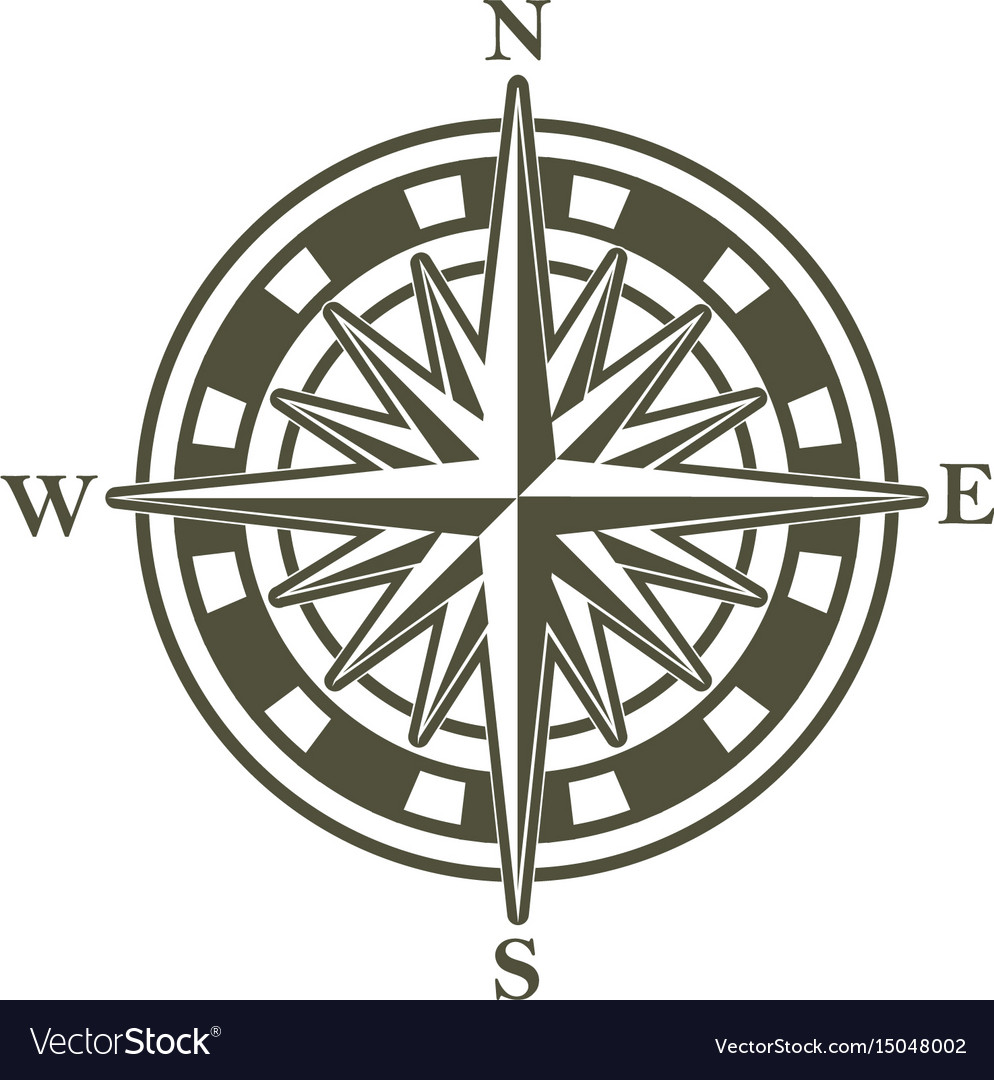 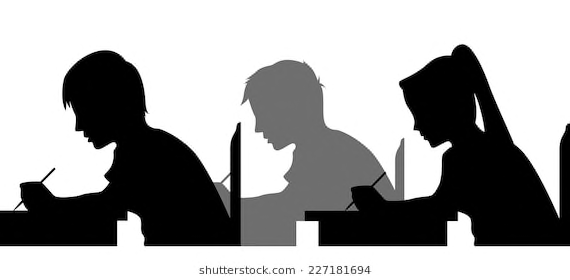 Extended Write
PSHE topics
Cultural Capital
Careers
DIRT
Assessments